ようこそ
AI Art: Characters
世界
All Level Class
やあ
01
友達
ABOUT THE SUBJECT
You can enter a subtitle here if you need it
Talk with your partners
ゲーム
What’s your name?

What movie/game/TV show character do you like?
Why is that character special?

What kind of character do you want to make?
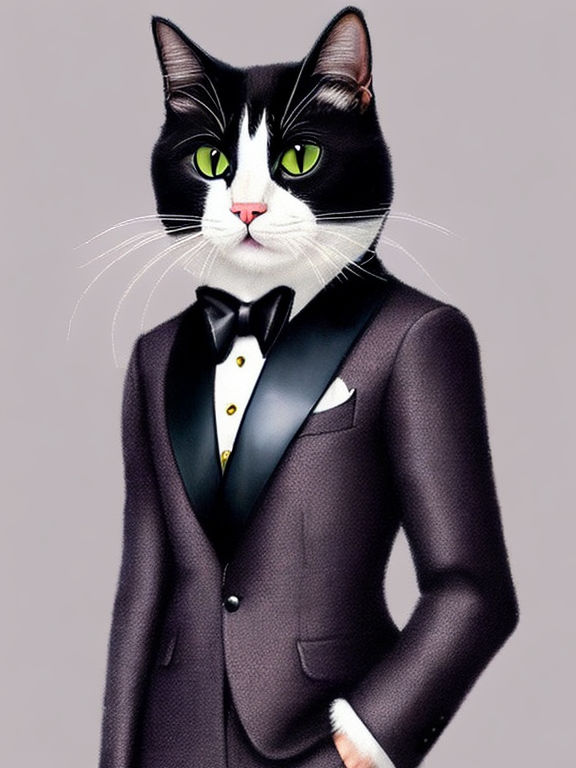 AI Art
To make AI art, you type what you want to see in a box:
“A tuxedo cat wearing a tuxedo, grey background”
This is called the “prompt” or “input”
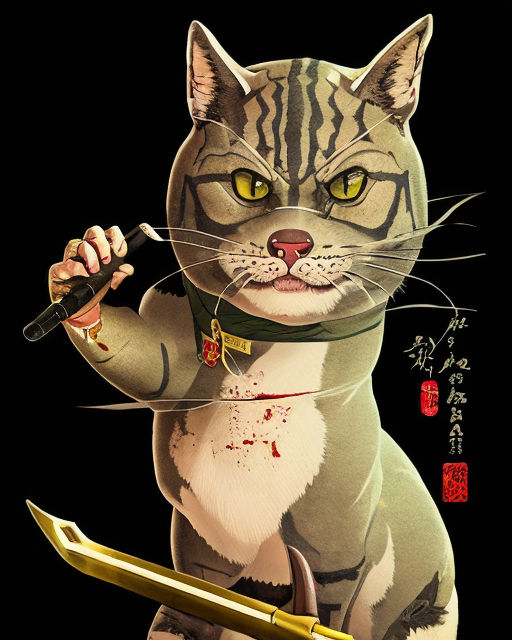 What is the prompt?
Yakuza tattoo cat holding katana, blood, studio Ghibli
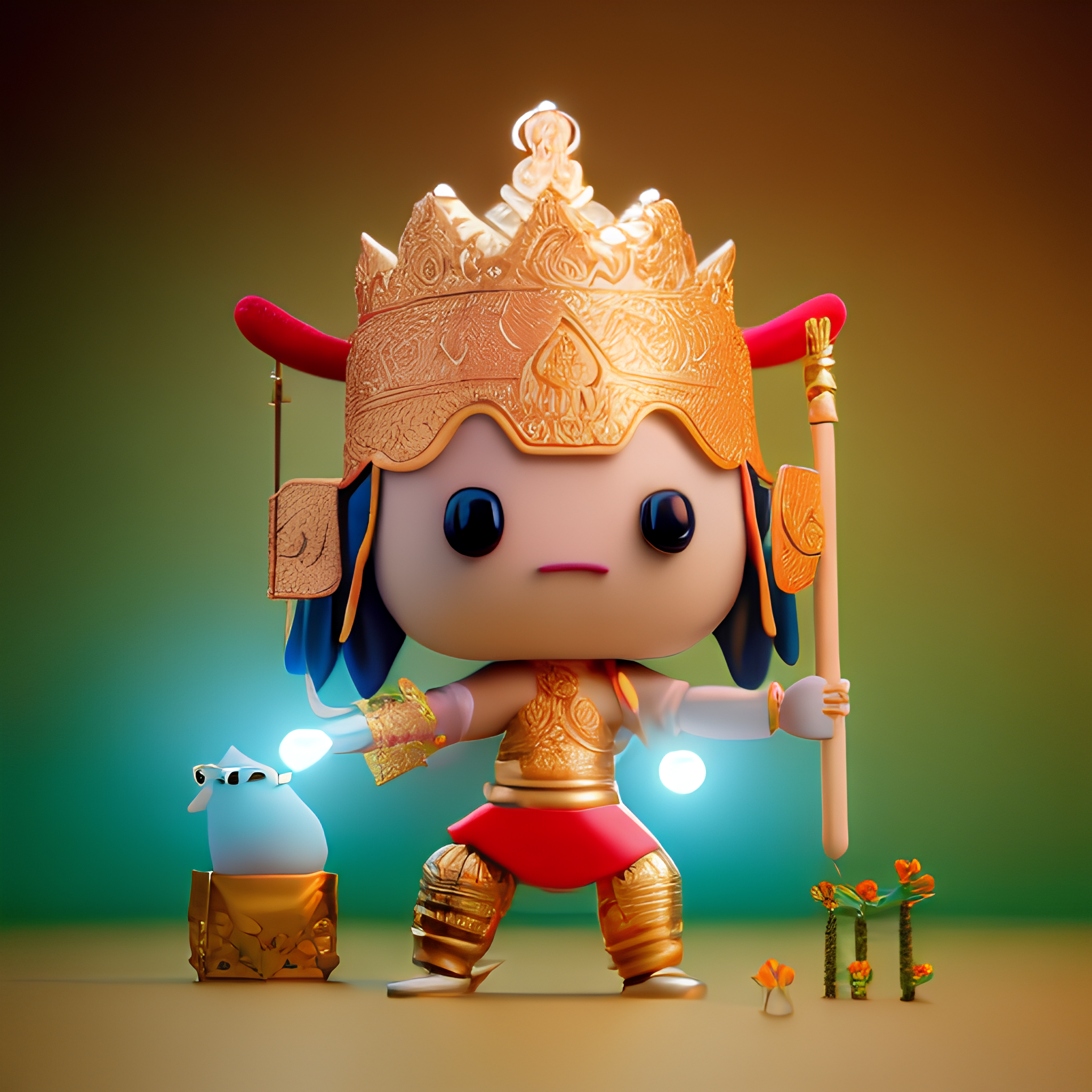 What is the prompt?
Thai warrior wearing traditional war bonnet

(Polymode filter)
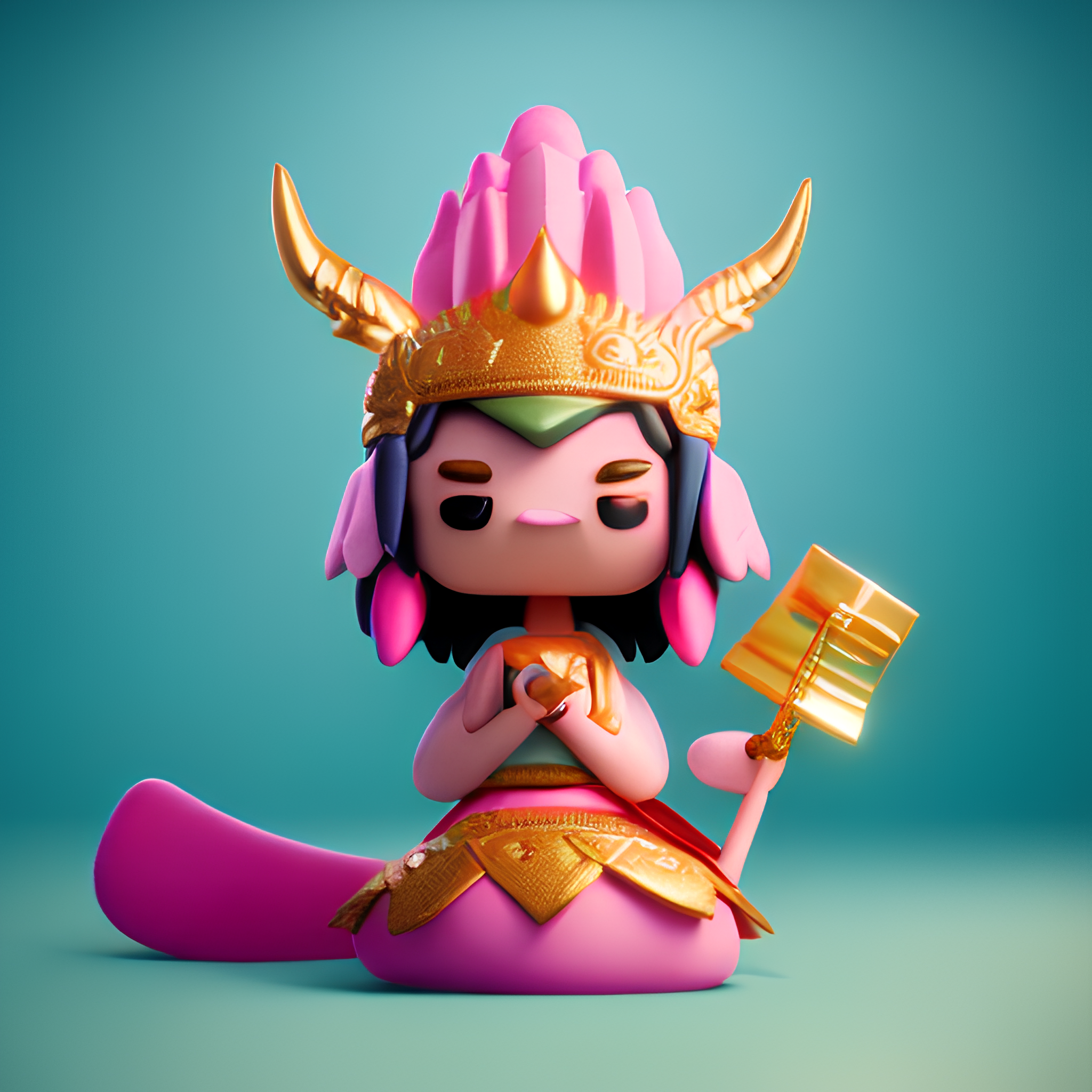 AI Art
There are many websites where you can make AI Art: 
Dall E 2
Midjourney
PlaygroundAI.com
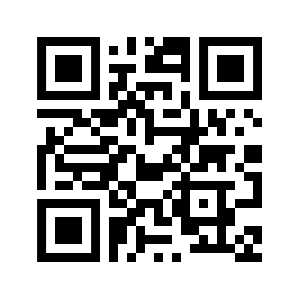 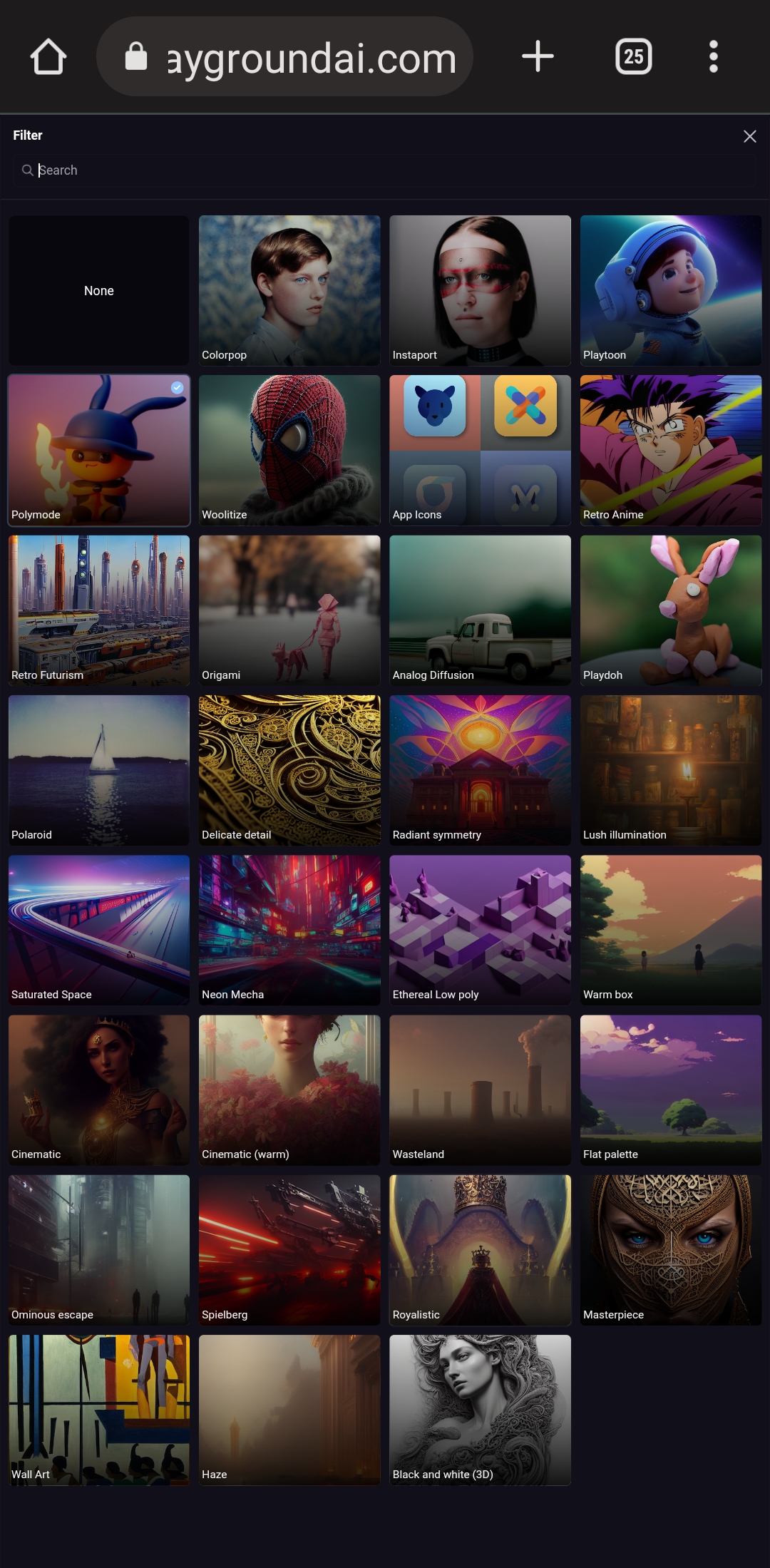 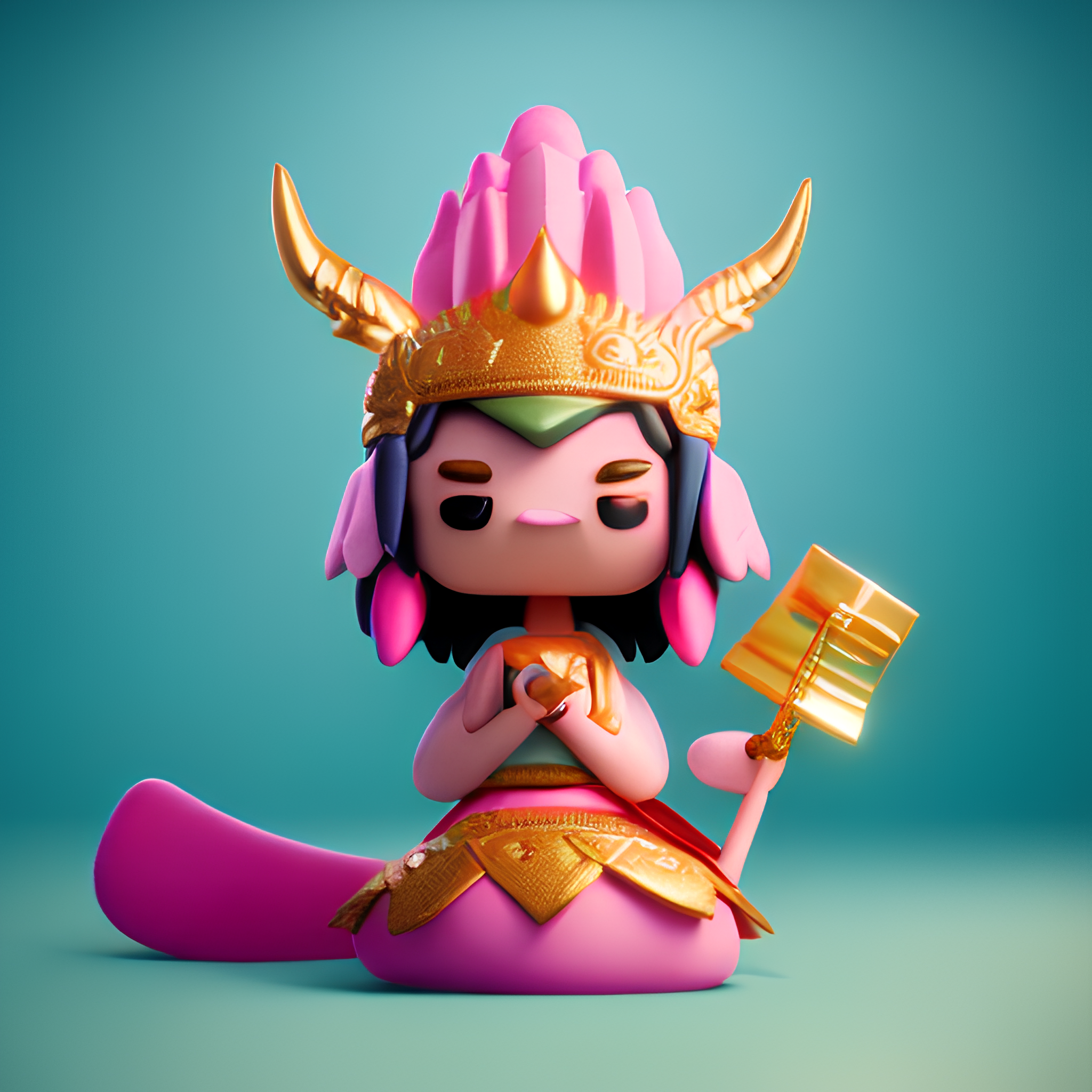 AI Art
There are many websites where you can make AI Art: 
Dall E 2
Midjourney
PlaygroundAI.com
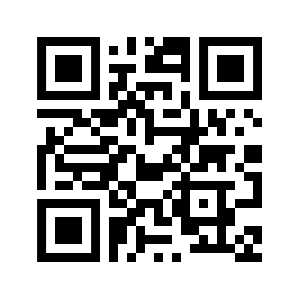 Send images to:
wsechaengwattana@gmail.com
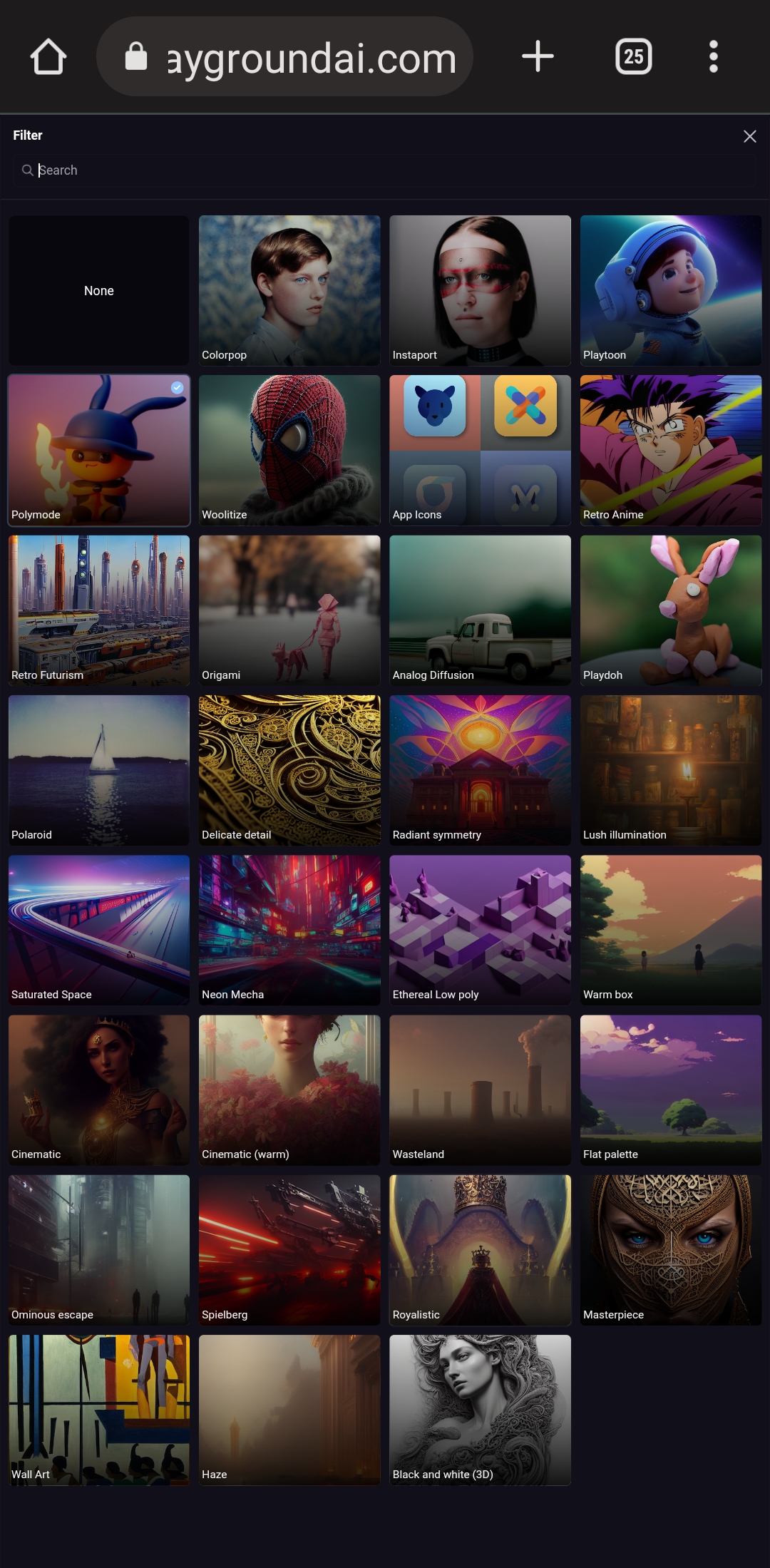 Send images to:
wsechaengwattana@gmail.com
TABLE OF CONTENTS
01
友達
02
04
You can describe the topic of the section here
You can describe the topic of the section here
PRACTICAL USES OF THIS SUBJECT
ケーキ
キャンディ
マフィング
Mercury
Neptune
Saturn
Mercury is the closest planet to the Sun and the smallest of them all
Saturn is the ringed planet. It’s composed mostly of hydrogen
Neptune is the farthest planet from the Sun and the fourth-largest
567,890,233
Big numbers catch your audience’s attention
キャンディ
A Picture Is Worth a Thousand Words
可愛い
キャンディ
OVERVIEW DIAGRAM
Solar System
Mercury is the closest planet to the Sun
Venus is composed mostly of hydrogen
Neptune is the farthest planet from the Sun
世界
Argument 1
Argument 2
MAP
ケーキ
Mars
Despite being red, Mars is a cold place. It’s full of iron oxide dust so it's not hot
Mercury
Mercury is the closest planet to the Sun and the smallest one in the Solar System
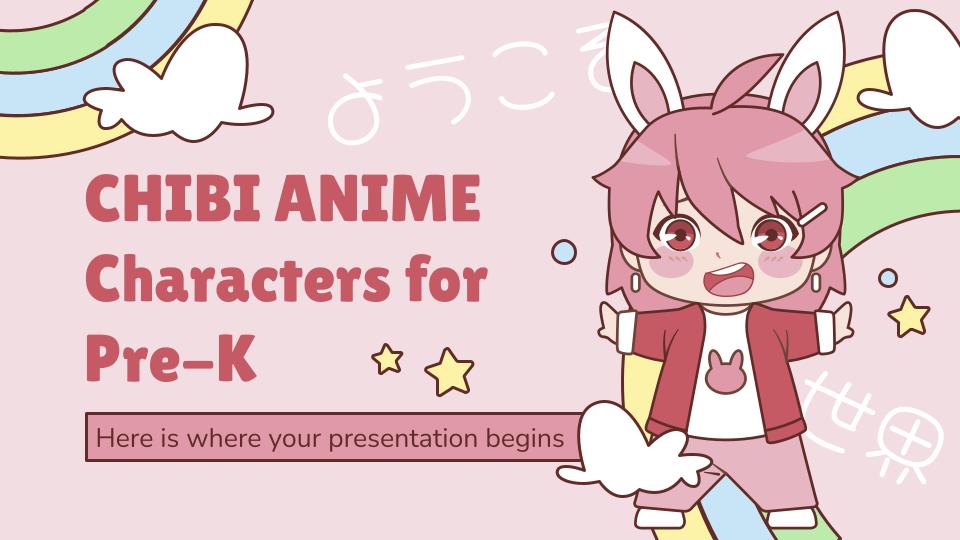 MULTIMEDIA
The name of planet Mercury has nothing to do with the liquid metal since it was named after the Roman god
FEATURES OF THE TOPIC
創造性
発見する
世界
もの
Mercury
Saturn
Mercury is the closest planet to the Sun and the smallest of them all
Saturn is the ringed planet. It’s composed mostly of hydrogen and helium
驚くばかり
AWESOME WORDS
言葉
FOUR COLUMNS
Venus
Neptune
Venus has a beautiful name and is the second planet in the System
Neptune is the fourth-largest planet in the Solar System
Mars
Jupiter
Despite being red, Mars is actually a surprisingly cold place
Jupiter is a gas giant and the biggest planet in the Solar System
DID YOU KNOW THIS?
Mercury
Saturn
Neptune
Mercury is the closest planet to the Sun
It’s mostly composed of hydrogen
Neptune is the farthest planet from the Sun
Venus
Mars
Jupiter
It’s the second planet from the Sun
Despite being red, Mars is actually cold
Jupiter is a gas giant and the biggest planet
TIMELINE
ゲーム
Mercury is the closest planet to the Sun
Despite being red, Mars is a cold place, not hot
2018
2019
2020
2021
Venus has a beautiful name, bu it’s terribly hot
Saturn is mainly made of hydrogen and helium
宿題
TABLE
LABYRINTH
A
ラベリント
Mercury is the smallest planet in the Solar System
C
B
Saturn is mostly made of hydrogen and helium
Neptune is the farthest planet from the Sun of them all
PAINT AND COLOR
世界
猫
FIND AND COLOR
A
b
H
y
Mercury
Color capital letters in RED and the lower case letters in BLUE
a
B
g
O
A
a
m
N
W
T
手紙
FIND THE ROAD
MEASUREMENT
How many centimeters is each ice cream?
5
5
5
5
4
4
4
4
3
3
3
3
2
2
2
2
1
1
1
1
FIND THE COLOR
Blue
Yellow
Green
Pink
MATCH GAME
THE LAST LETTER
虹
R
I
W
N
A
B
W
O
MATCH THE NUMBER
Count the stars on each balloon. Match with the correct number
4
1
2
5
3
6
SORT THE STARS
A
f
t
4
1
9
e
Numbers
Letters
8
y
B
A
A
KEY NUMBERS
驚くばかり
30%
50%
80%
Mercury is the closest planet to the Sun
Venus has an extremely poisonous atmosphere
Saturn is composed of hydrogen and helium
THIS IS A GRAPH!
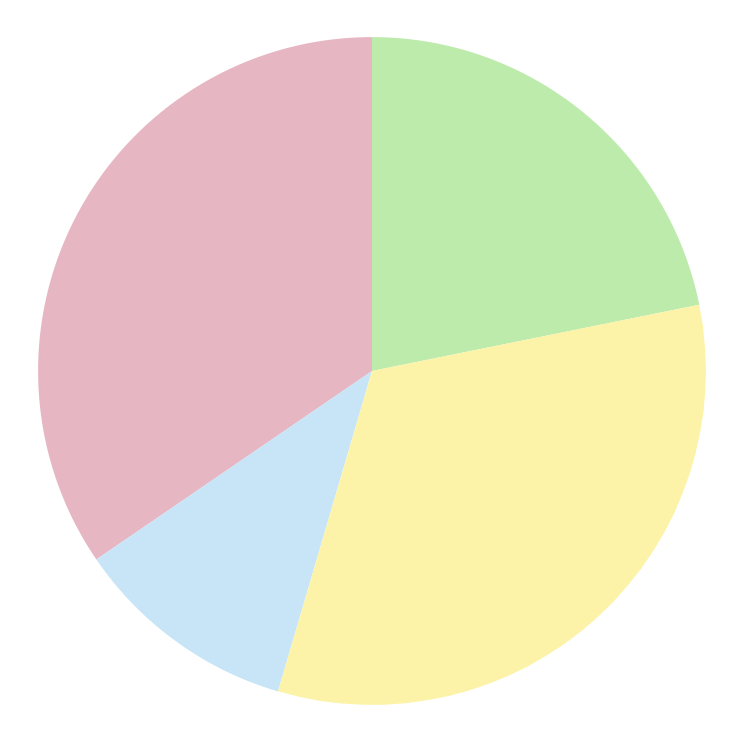 Venus
Jupiter
Venus has a beautiful name and it’s hot
Jupiter is the biggest planet in the System
Saturn
Mars
Saturn is a gas giant and has four big rings
Despite being red, Mars is actually cold
Follow the link in the graph to modify its data and then paste the new one here. For more info, click here
TABLET 
MOCKUP
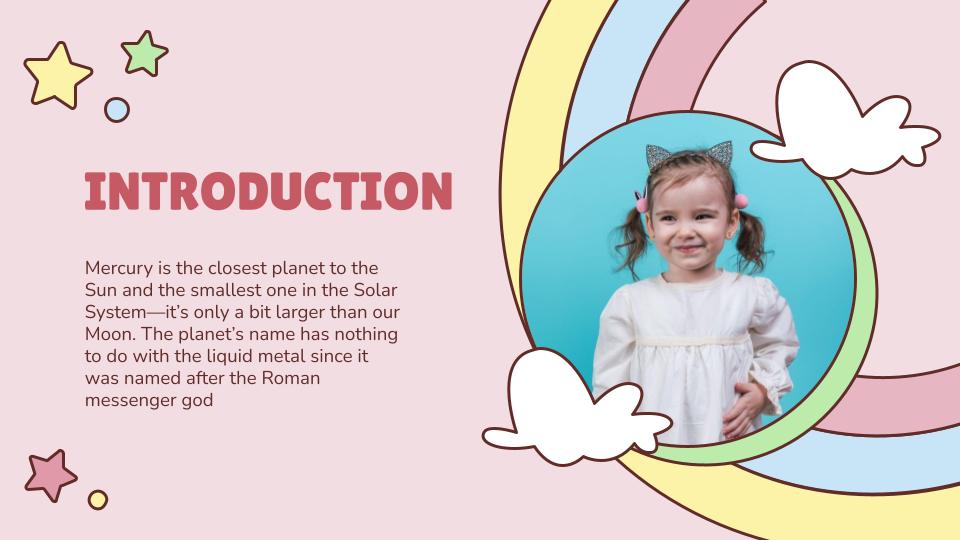 You can replace the image on the screen with your own work. Just delete this one, add yours and center it properly
雲
視聴覚
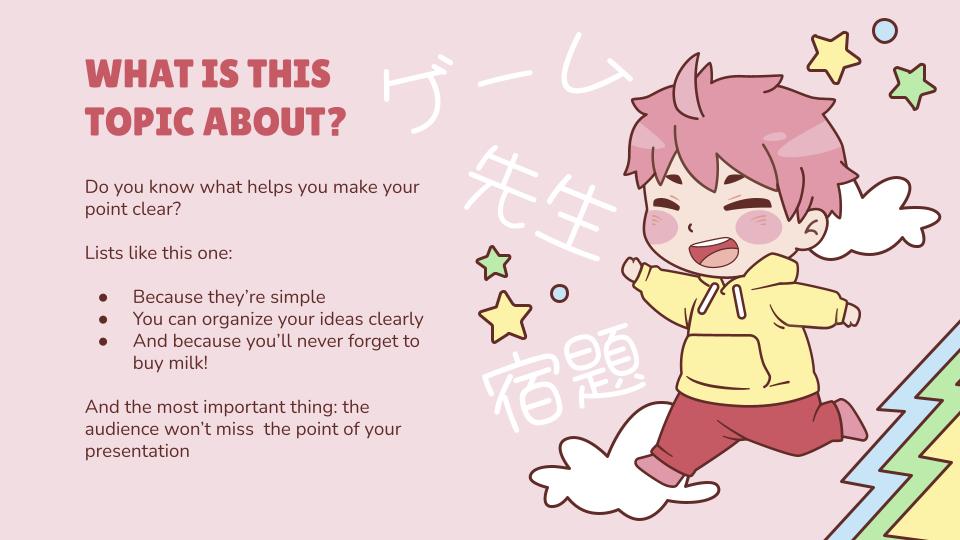 MOBILE APP
You can replace the image on the screen with your own work. Just delete this one, add yours and center it properly
ウェブ
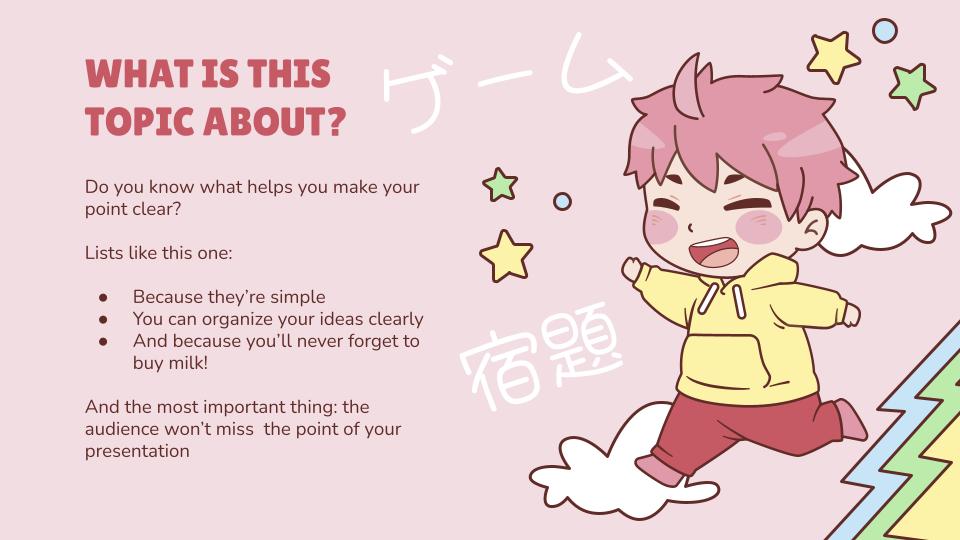 DESKTOP MOCKUP
You can replace the image on the screen with your own work. Just delete this one, add yours and center it properly
視聴覚
THANKS!
Do you have any questions?
youremail@freepik.com
+91 620 421 838
yourcompany.com
さよなら
Please keep this slide for attribution.
ALTERNATIVE RESOURCES
ALTERNATIVE RESOURCES
Vectors
Photos
Maze for kids with sun and plant
Maze for kids illustration
Handwriting practice for kids
Creative alphabet tracing worksheet 
Educational match game for kids
Doodle child-like baby card template
Cute animal collection with 
Cute unicorns couple illustrated
Colorful doodle animals and words pattern
Little girl wearing big sunglasses with copy space 
Little girl in dinosaur suit at home during quarantine
RESOURCES
Vectors
Photos
Detailed chibi anime characters 
Detailed chibi anime characters
Detailed chibi anime characters
Kawaii sticker set 
Hand drawn kawaii ice cream collection 
Educational match game for kids with animals
Maze for kids template
Maze for kids worksheet for kids
Hand drawn adorable sweet food collection
Cute little girl in cat ears
Cute girl standing in hood with bunny ears
Instructions for use
In order to use this template, you must credit Slidesgo by keeping the Thanks slide.
You are allowed to:
- Modify this template.
- Use it for both personal and commercial projects.
You are not allowed to:
- Sublicense, sell or rent any of Slidesgo Content (or a modified version of Slidesgo Content).
- Distribute Slidesgo Content unless it has been expressly authorized by Slidesgo.
- Include Slidesgo Content in an online or offline database or file.
- Offer Slidesgo templates (or modified versions of Slidesgo templates) for download.
- Acquire the copyright of Slidesgo Content.
For more information about editing slides, please read our FAQs or visit Slidesgo School:
https://slidesgo.com/faqs and https://slidesgo.com/slidesgo-school
Instructions for use (premium users)
As a Premium user, you can use this template without attributing Slidesgo or keeping the "Thanks" slide.
You are allowed to:
Modify this template.
Use it for both personal and commercial purposes.
Hide or delete the “Thanks” slide and the mention to Slidesgo in the credits.
Share this template in an editable format with people who are not part of your team.
You are not allowed to:
Sublicense, sell or rent this Slidesgo Template (or a modified version of this Slidesgo Template).
Distribute this Slidesgo Template (or a modified version of this Slidesgo Template) or include it in a database or in any other product or service that offers downloadable images, icons or presentations that may be subject to distribution or resale.
Use any of the elements that are part of this Slidesgo Template in an isolated and separated way from this Template.
Register any of the elements that are part of this template as a trademark or logo, or register it as a work in an intellectual property registry or similar.
For more information about editing slides, please read our FAQs or visit Slidesgo School:
https://slidesgo.com/faqs and https://slidesgo.com/slidesgo-school
Fonts & colors used
This presentation has been made using the following fonts:
Lilita One
(https://fonts.google.com/specimen/Lilita+One)

Nunito
(https://fonts.google.com/specimen/Nunito)
#6e4438
#c55964
#df99a8
#e7b6c3
#f2dde3
#bcebac
#fcf3a8
#c7e5f6
#ffffff
Storyset
Create your Story with our illustrated concepts. Choose the style you like the most, edit its colors, pick the background and layers you want to show and bring them to life with the animator panel! It will boost your presentation. Check out How it Works.
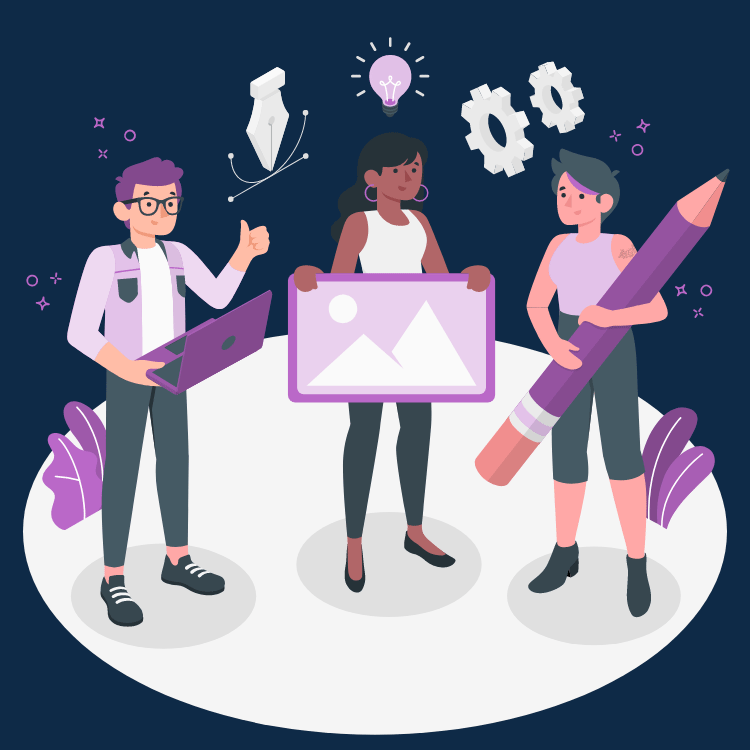 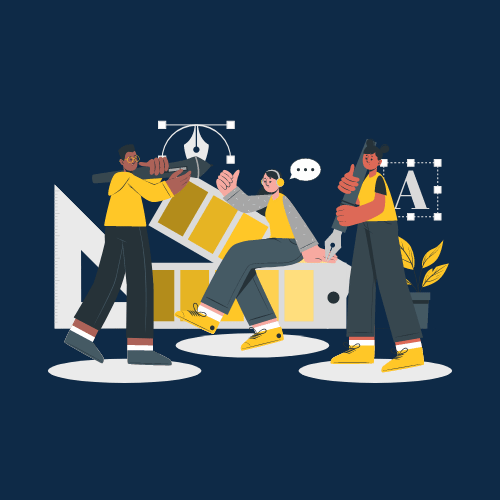 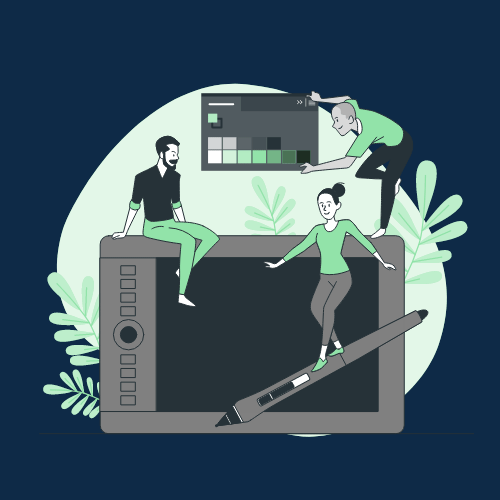 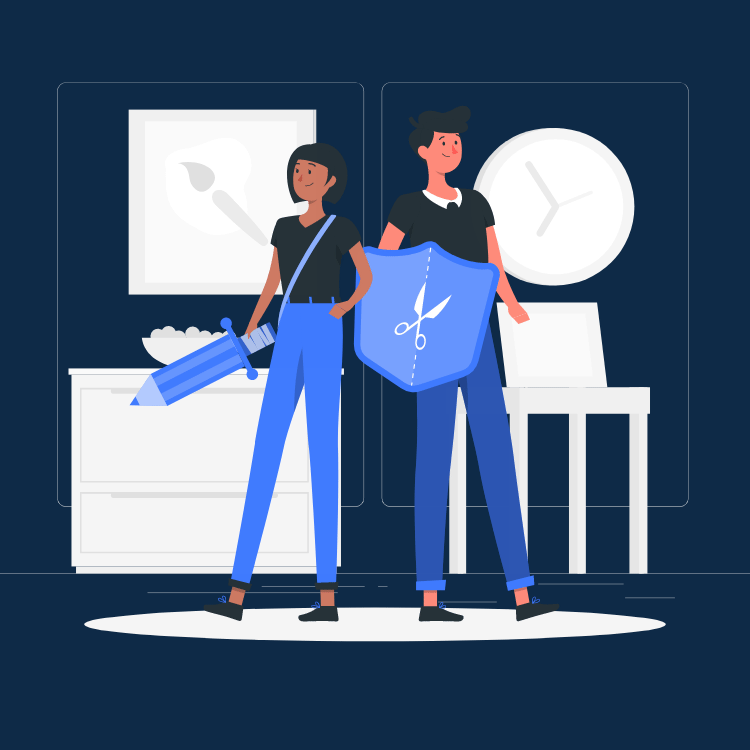 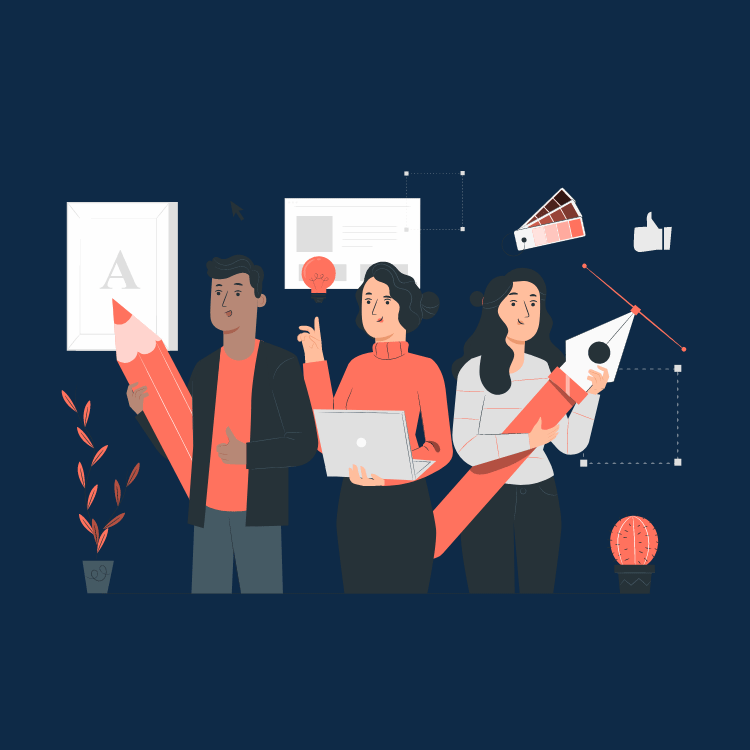 Pana
Amico
Bro
Rafiki
Cuate
Use our editable graphic resources...
You can easily resize these resources without losing quality. To change the color, just ungroup the resource and click on the object you want to change. Then, click on the paint bucket and select the color you want. Group the resource again when you’re done. You can also look for more infographics on Slidesgo.
FEBRUARY
JANUARY
MARCH
APRIL
PHASE 1
Task 1
FEBRUARY
MARCH
APRIL
MAY
JUNE
JANUARY
Task 2
PHASE 1
Task 1
Task 2
PHASE 2
Task 1
Task 2
...and our sets of editable icons
You can resize these icons without losing quality.
You can change the stroke and fill color; just select the icon and click on the paint bucket/pen.
In Google Slides, you can also use Flaticon’s extension, allowing you to customize and add even more icons.
Educational Icons
Medical Icons
Business Icons
Teamwork Icons
Help & Support Icons
Avatar Icons
Creative Process Icons
Performing Arts Icons
Nature Icons
SEO & Marketing Icons
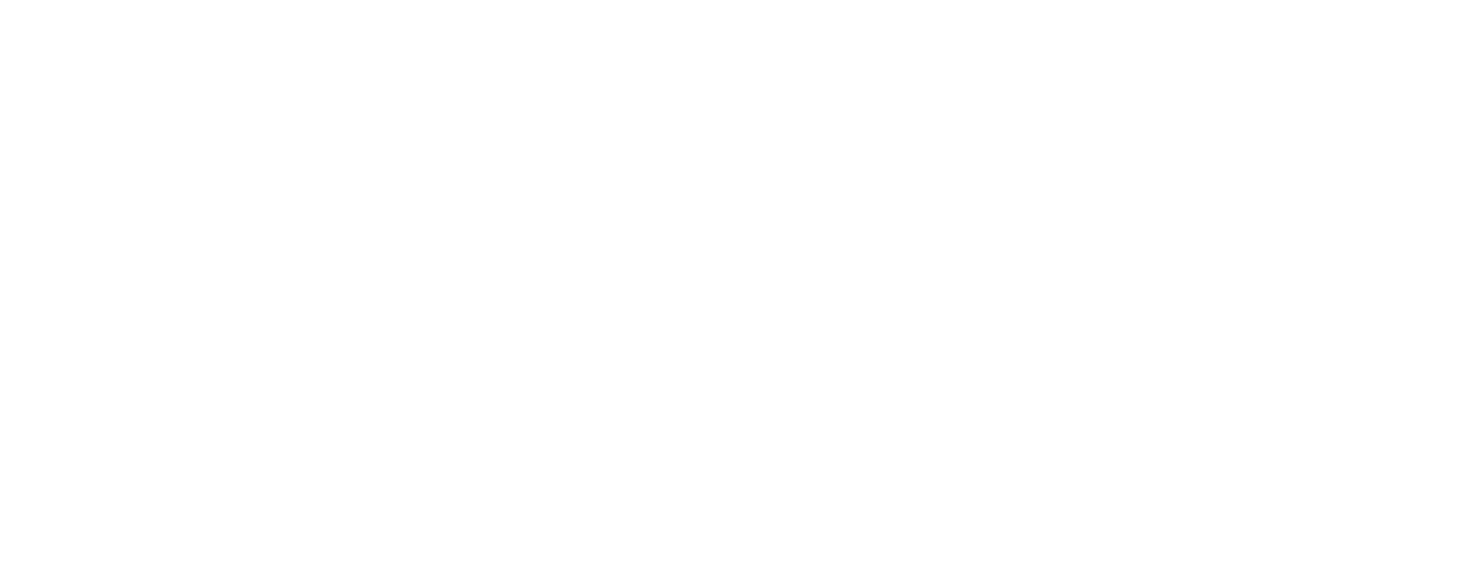